Windenergie in Niedernhausen
Bürgerforum Energiewende Hessen
LEA LandesEnergieAgentur Hessen
Ansprechpartnerin und Koordinationsstelle
Hauptauftraggeber 
Hessisches Ministerium für Wirtschaft, Energie, Verkehr und Wohnen (HMWEVW)
Privatpersonen
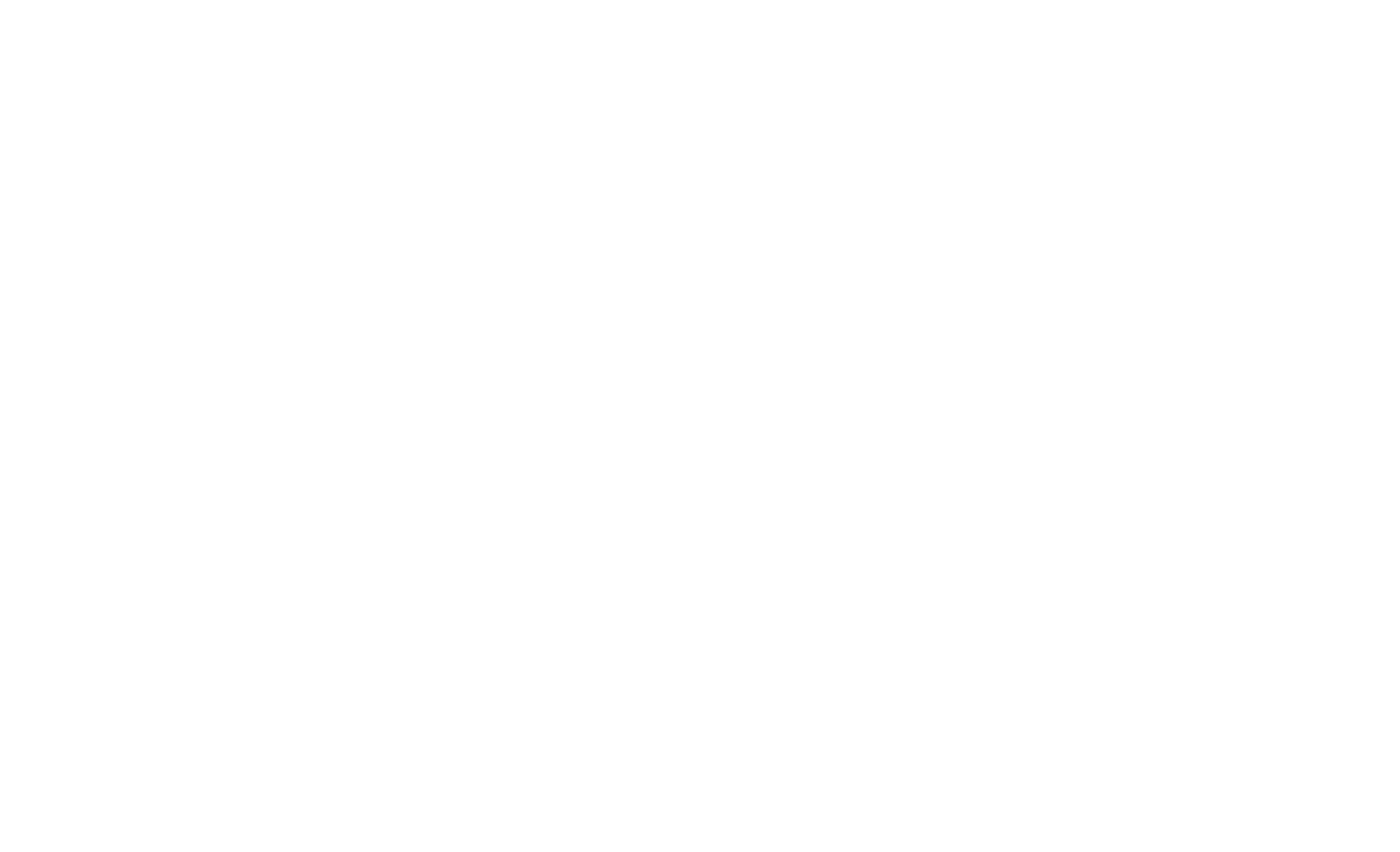 Kommunen
Hessisches Ministerium für Umwelt, Klimaschutz, Landwirtschaft und Verbraucherschutz (HMUKLV) 
& weitere Auftraggeber
Unternehmen
Ziele des Klimaschutzes und der Energiewende in Hessen
Einzelmaßnahmen koordinieren, implementieren und umsetzen
2
Energiewende in Hessen
Was macht das Bürgerforum?
Informationsklärung und Experten-Befragungen
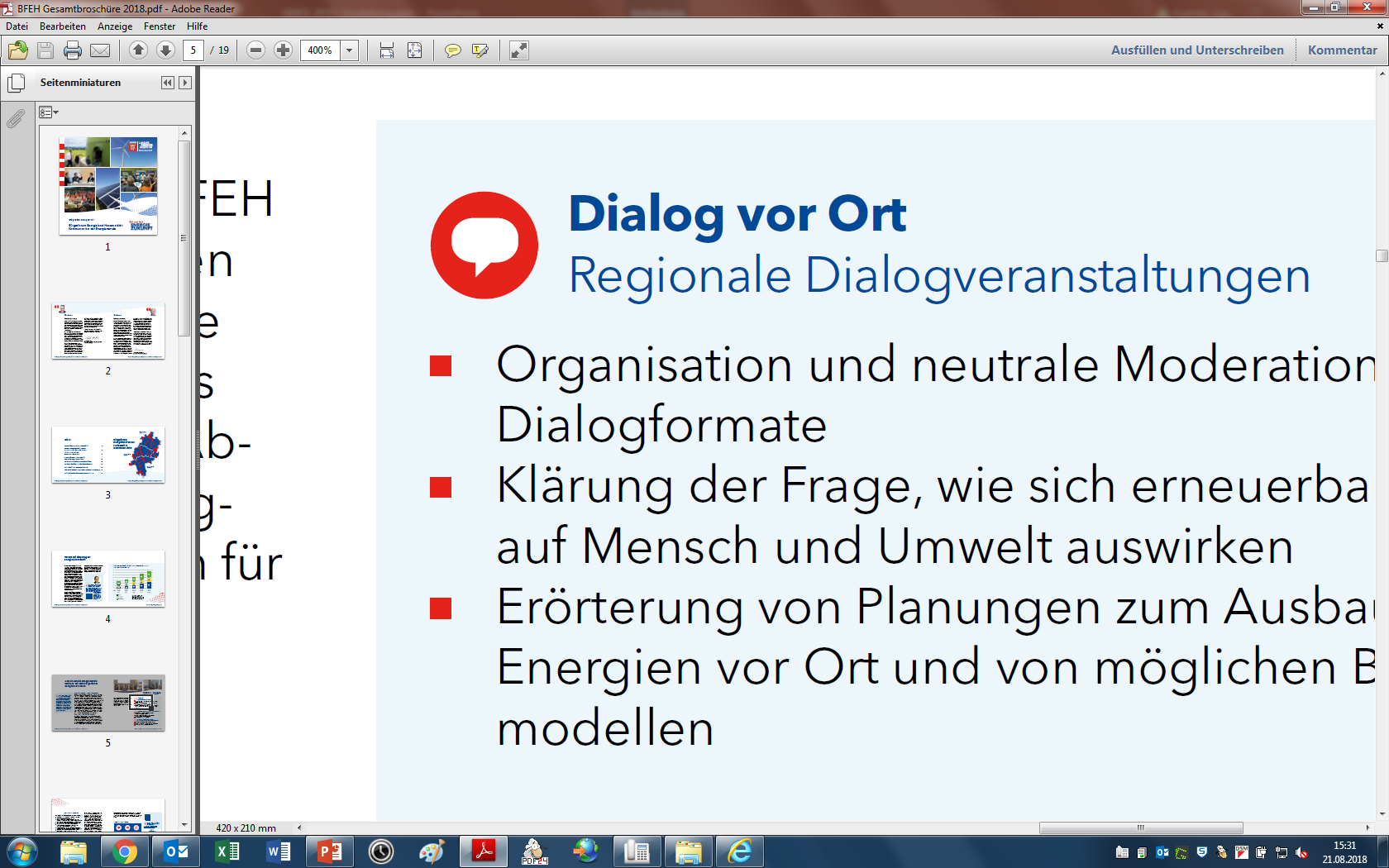 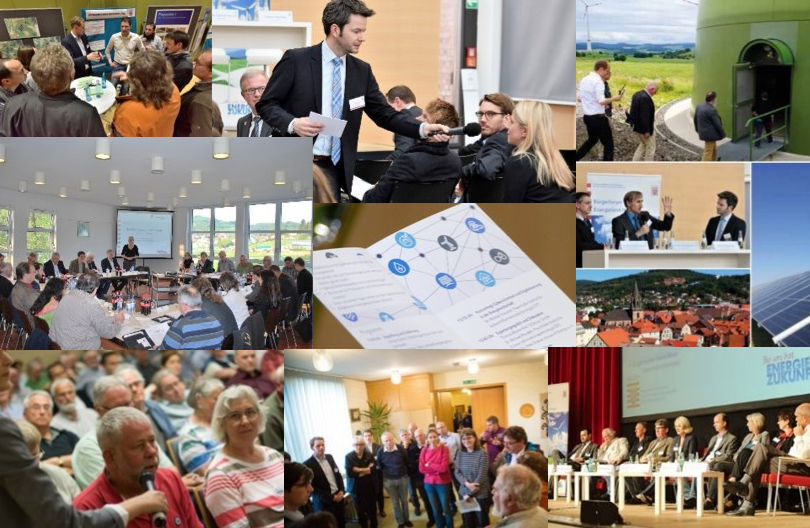 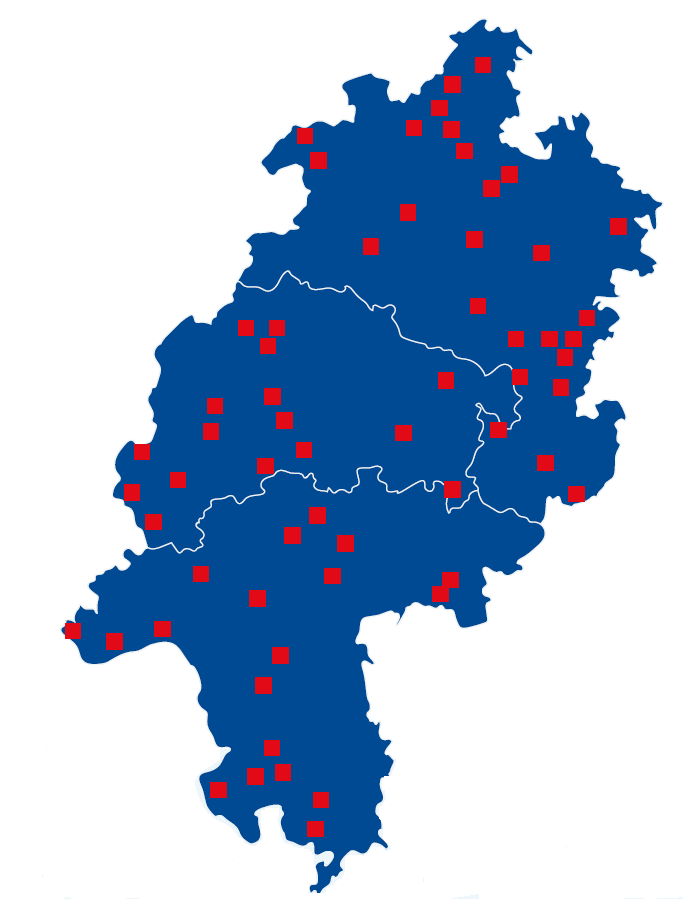 Beratung und Energie-Coaching von Kommunen
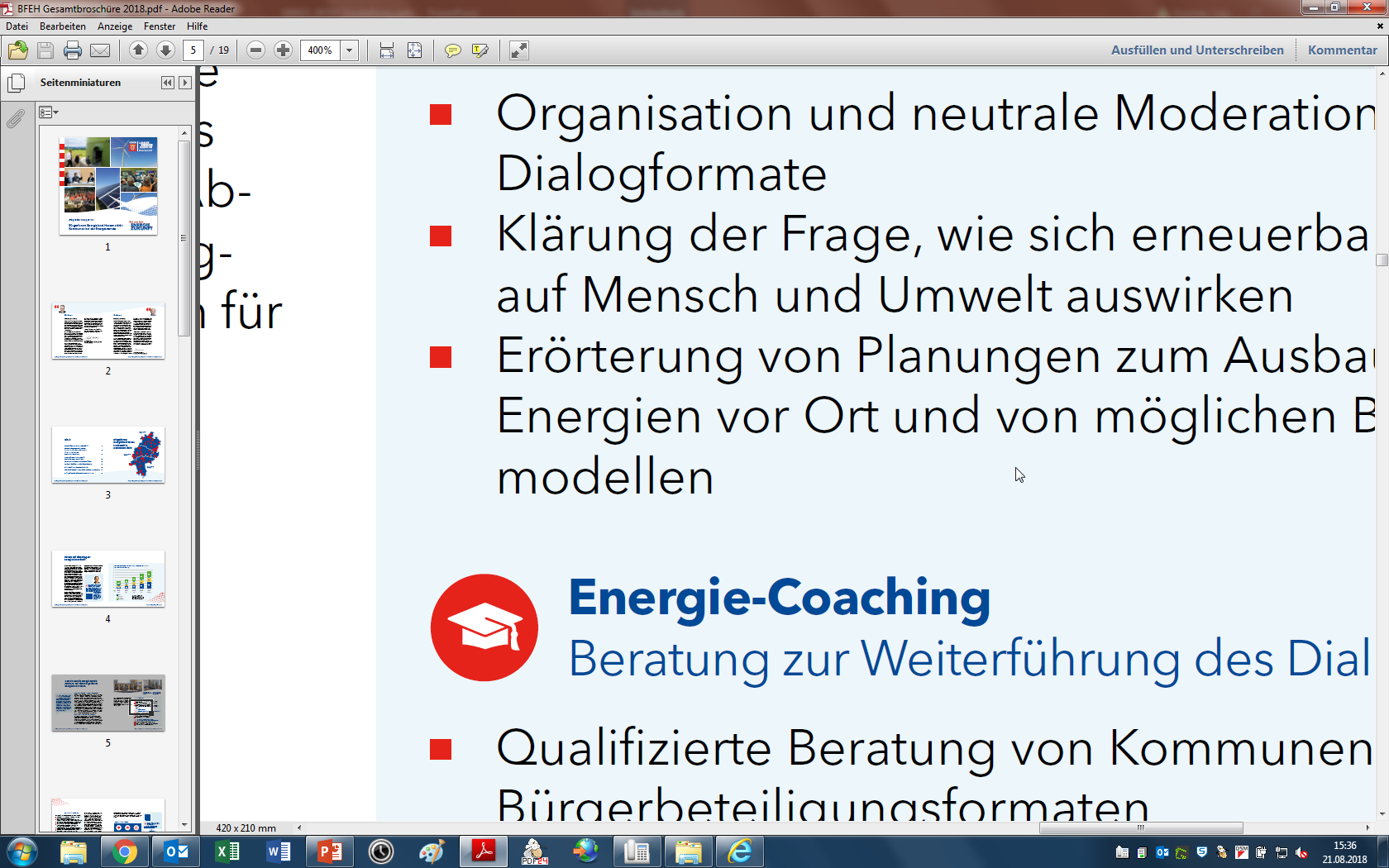 Öffentlichkeitsarbeit  und Dialogmoderation vor Ort
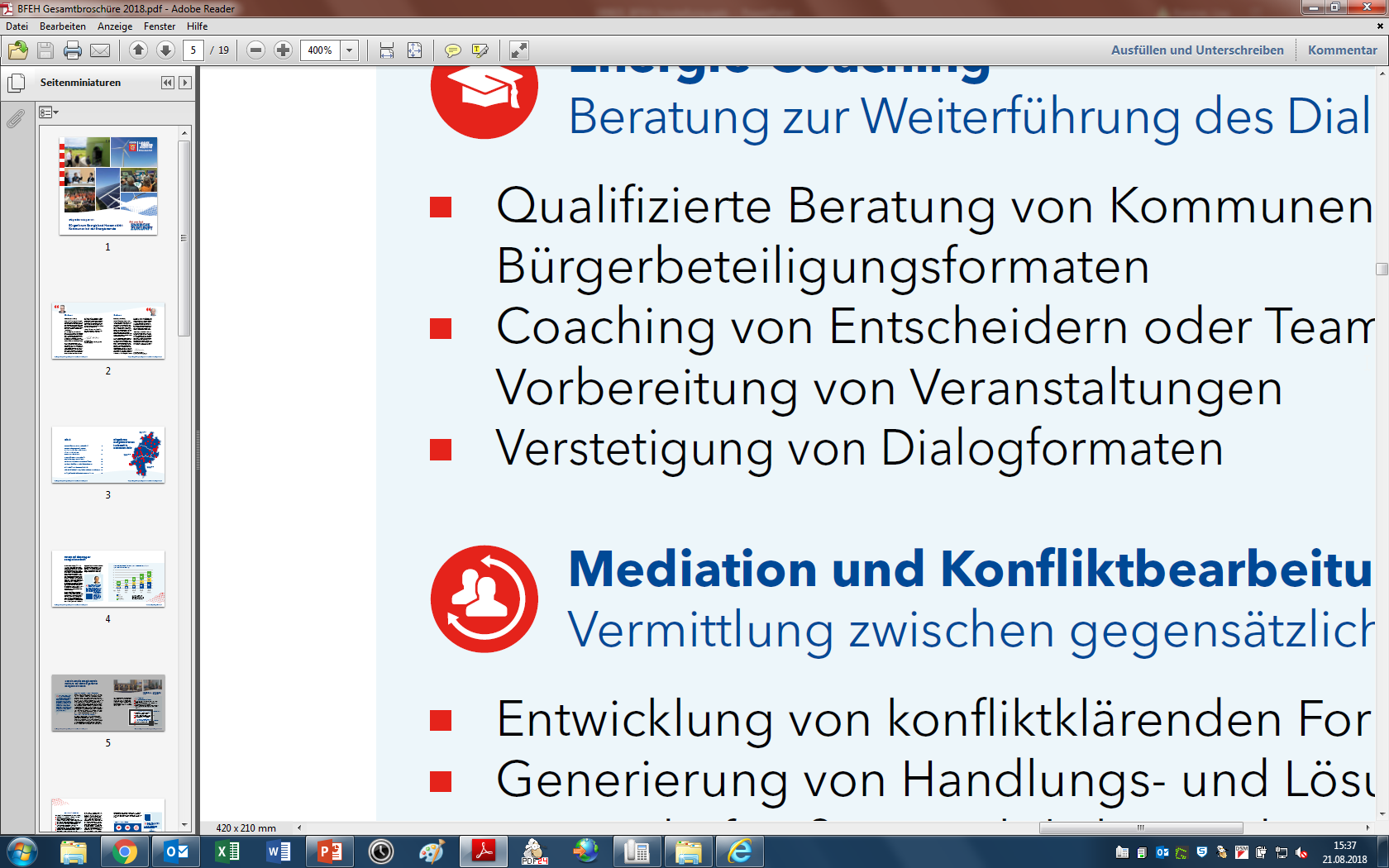 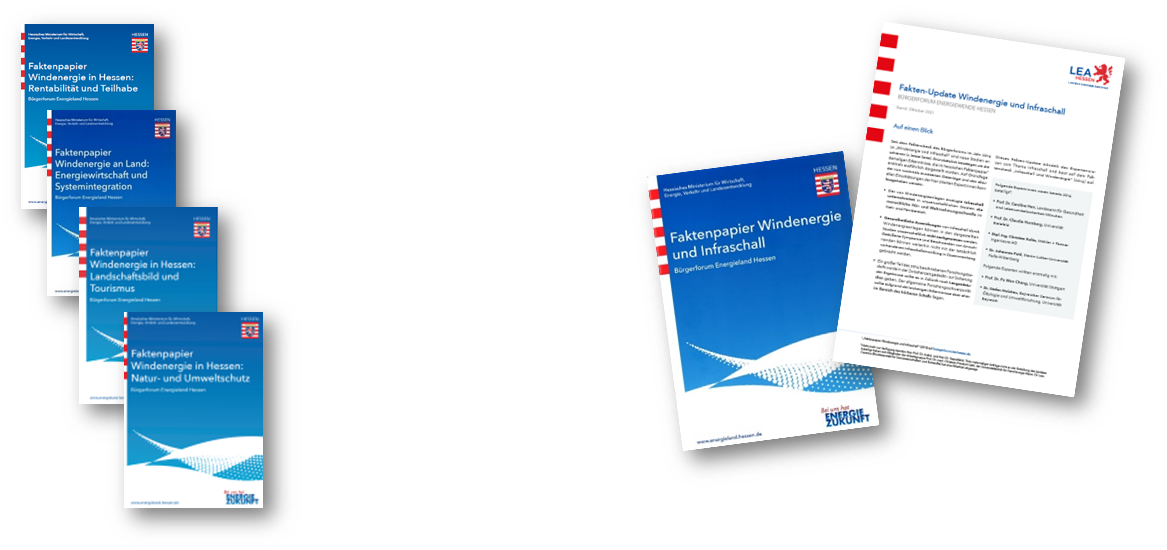 3
Informationen rund um Wind & Solar
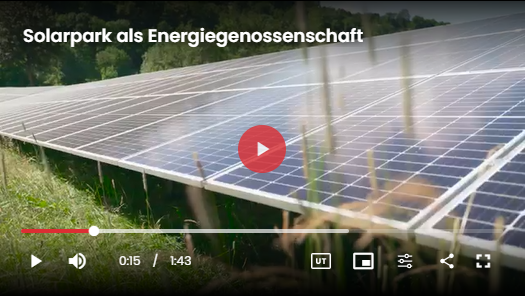 Broschüren, Filme, Toolbox für Kommunen
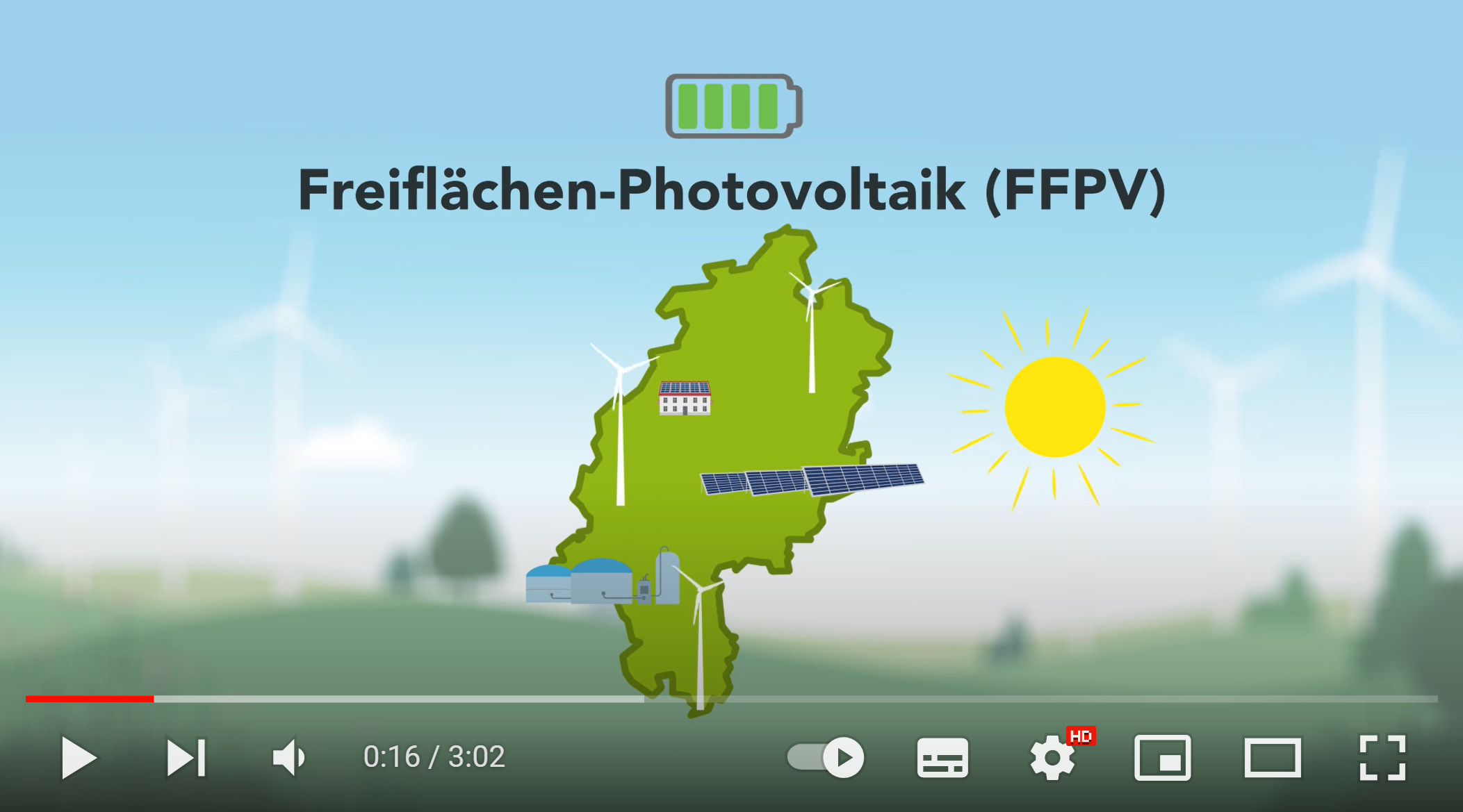 buergerforum.lea-hessen.de &
toolbox.lea-hessen.de
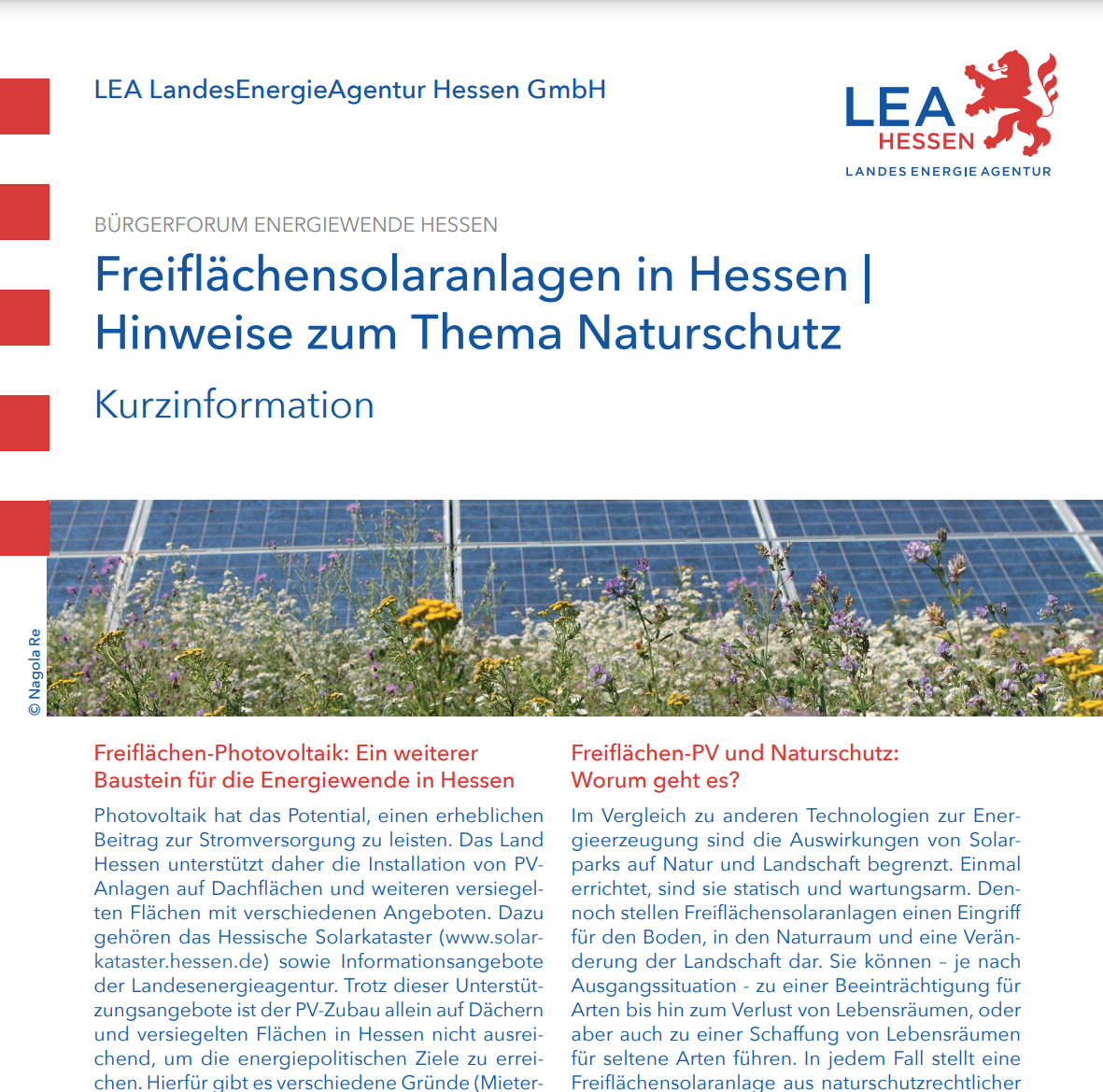 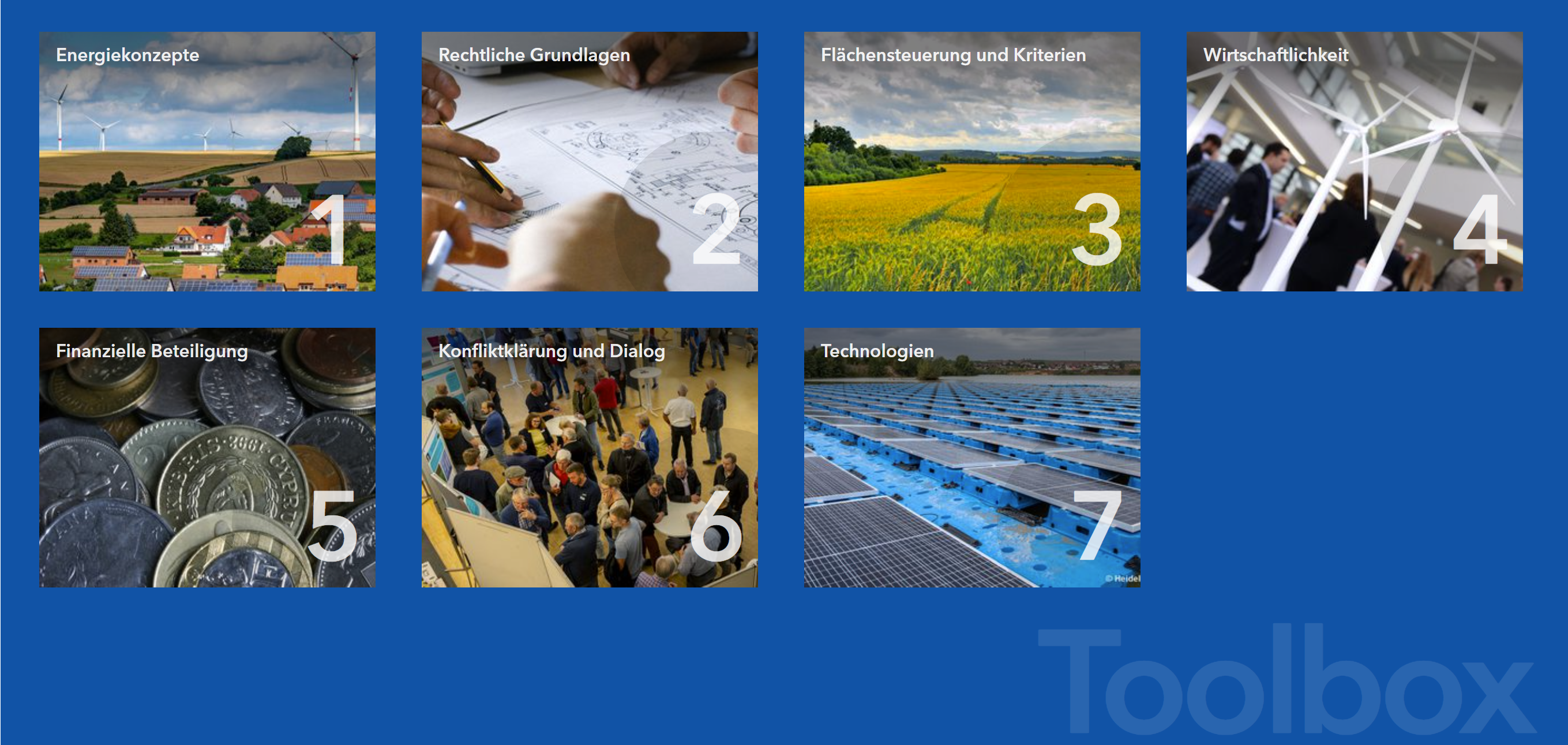 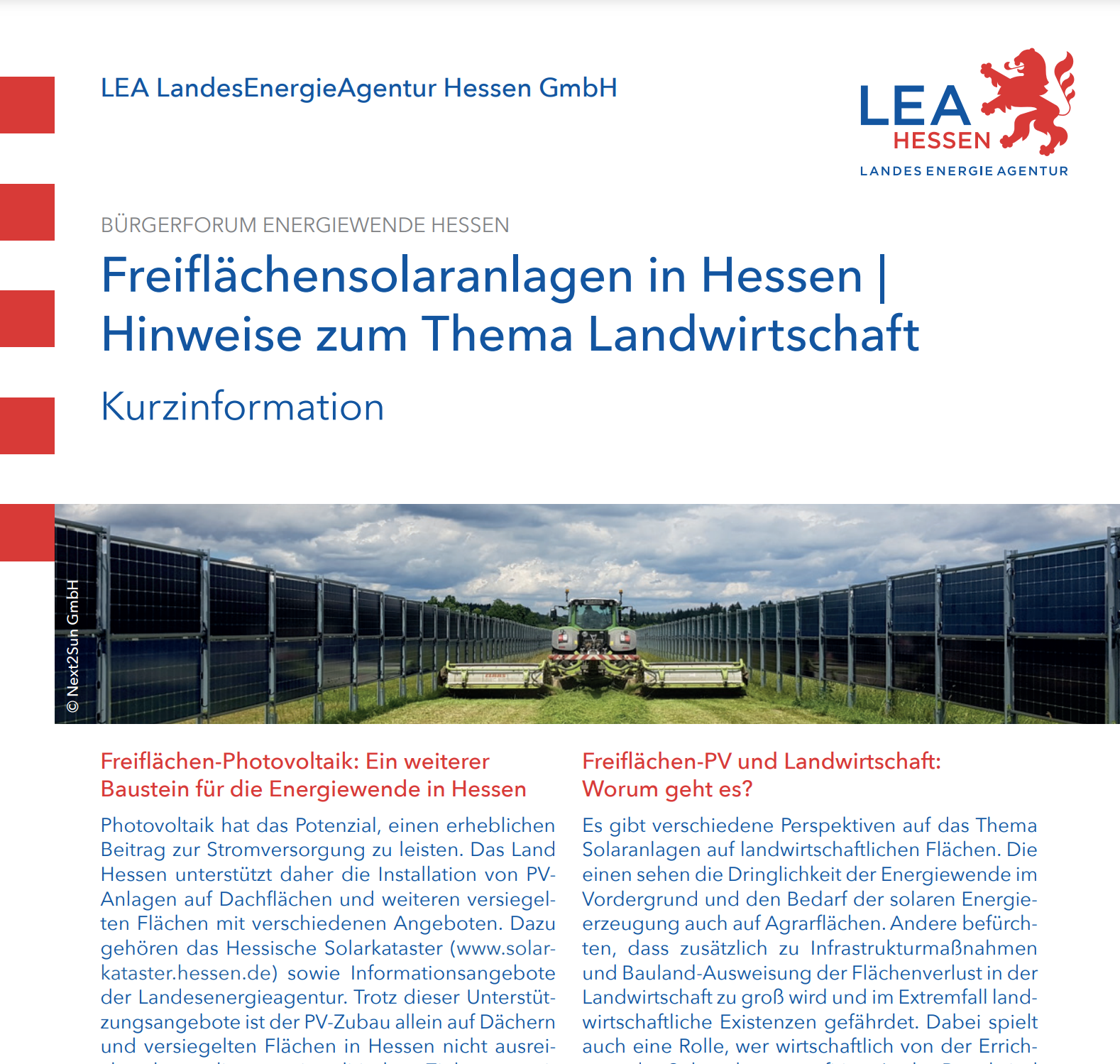 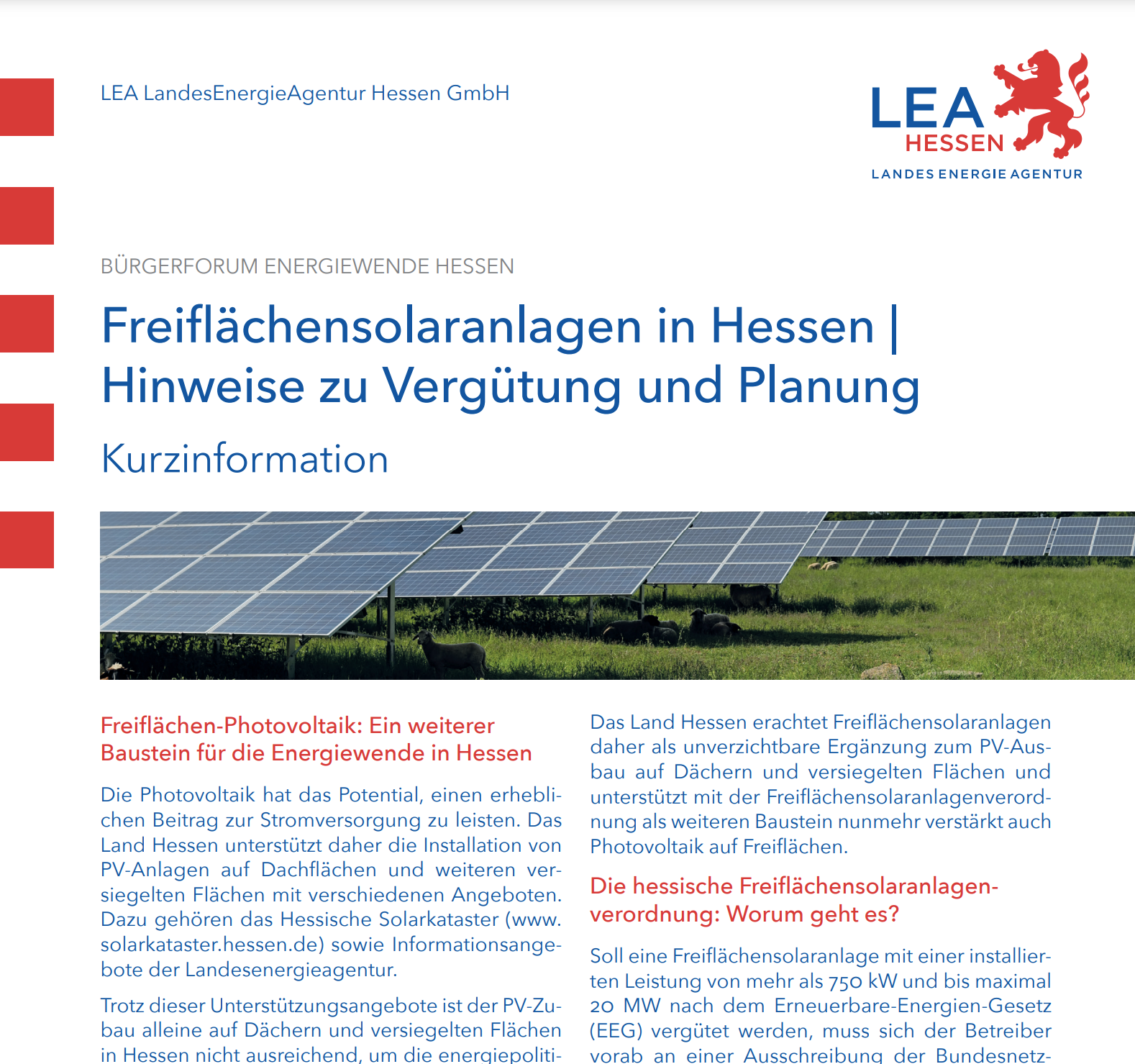 4
Ausgangslage
Klimaneutralität in Hessen bis 2045: Strom- und Wärmeversorgung v.a. durch Wind und PV 
Wind: (bislang) ca. 2 % der Landesfläche als Wind-VRG (Ziel 2,2%)
PV: 1% der Landesfläche zur Nutzung für Photovoltaik (Gebäude und Freiflächen)

Energetisch: Deutschland importiert seit Jahrzehnten 70% seiner Energie (Kohle, Gas, Uran, Öl)Hessen importiert 54% seines Stroms aus anderen (Bundes-)Ländern

Finanziell: Gas- und Öl-Importe kosteten 2022 130 Mrd. Euro
5
[Speaker Notes: Aktuell importiert Hessen noch ca. 50% des Stroms]
Windenergie – ein gesellschaftlicher Abwägungsprozess
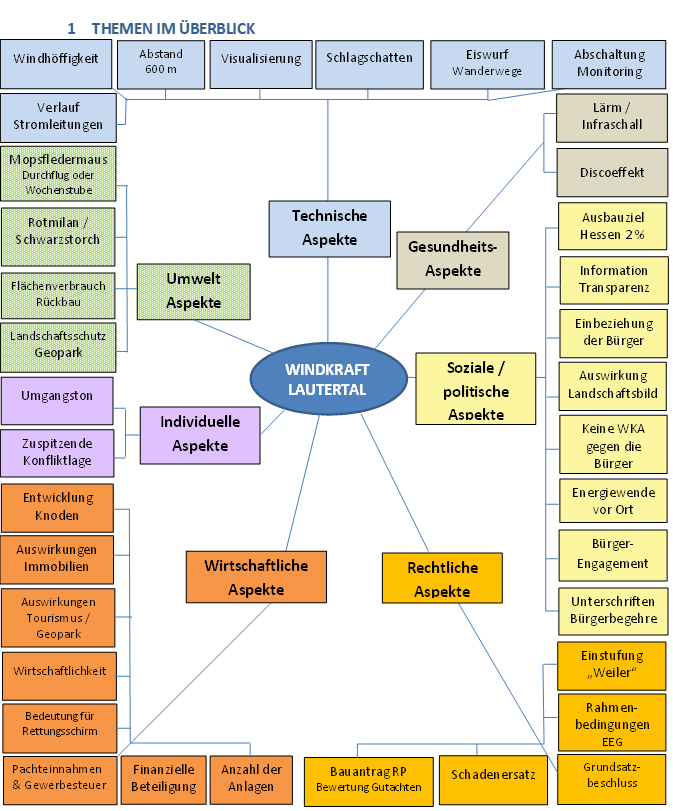 Umweltaspekte
Wirtschaftliche Aspekte
Rechtliche Aspekte
Soziale / politische Aspekte
Gesundheitsaspekte
Wind-energie
Im Vergleich zu:
Kohle, Gas, Diesel und Abgasen
- und deren (Umwelt-)Kosten
6
Umfassende Prüfung im Sternverfahren
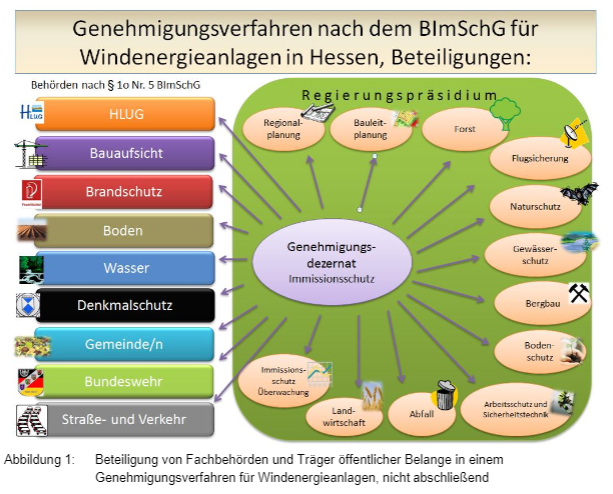 Kosten & Nutzen-Abwägung vor Ort – ehrlich diskutieren
NUTZEN

Spart fossile Brennstoffe ein
Geld für Energie bleibt vor Ort
Kann Unternehmen mit grüner Energie versorgen (Jobs)
Einnahmen für BürgerInnen und Kommunen?
KOSTEN

Landschaftsbild 
Eingriff in Natur & Wald
Schall & Schatten
Verteilungsungerechtigkeit?
Kosten im Stromsystem?
8
[Speaker Notes: Aktuell importiert Hessen noch ca. 50% des Stroms]
Kommunikationsgrundsätze
Gleiche Bewertungsmaßstäbe anwenden
Probleme und Grenzen diskutieren und benennen
Es gibt keinen Anspruch an Perfektion: Bewertungsmaßstäbe für Windenergie können aus staatlicher Sicht keine anderen sein als gegenüber Autoverkehr, Gewerbe, Bau und Forstwirtschaft

Nicht einseitig und mit Ausreißern (Anekdoten) und Grenzfällen argumentieren
Polarisierung vermeiden: es gibt keine „Teams“, es gibt verschiedene Lösungsansätze für Probleme (Energie, Klima)

Relevant sind jedoch Faktoren Zeit und Energie (zur Sicherung der Versorgung) – und Umweltwirkungen (volkswirtschaftliche Kosten)
9
LEA Hessen | 07.09..2023
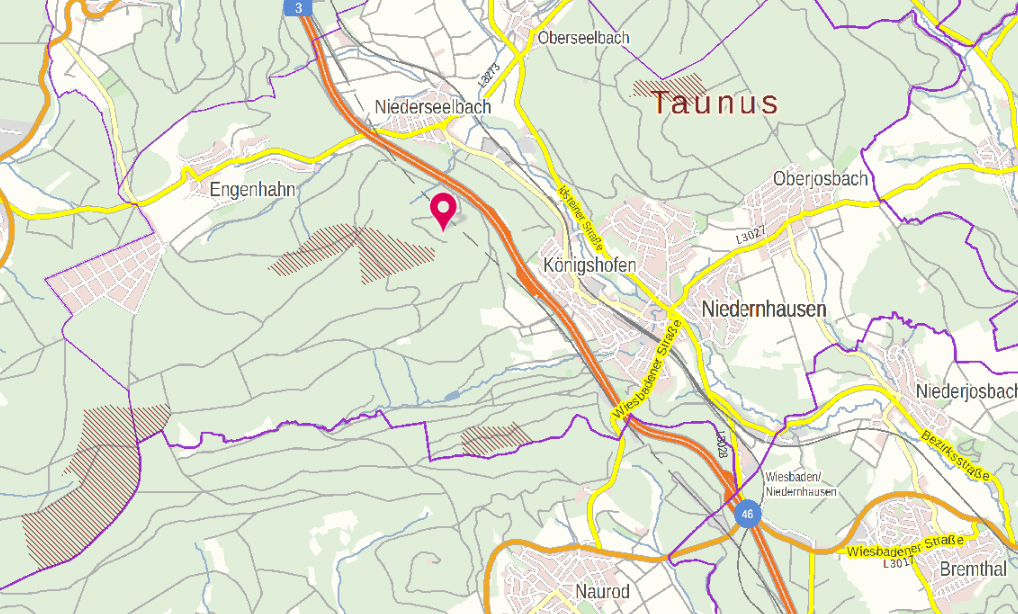 VRG 2-359
„Hohler Stein“
Wind-Vorangebiete in Niedernhausen
VRG 2-384a
„Hohe Kanzel“
VRG 2-385
„Hanberg“
VRG 2-384
10
[Speaker Notes: Aktuell importiert Hessen noch ca. 50% des Stroms]
Wind-Vorangebiete in Niedernhausen
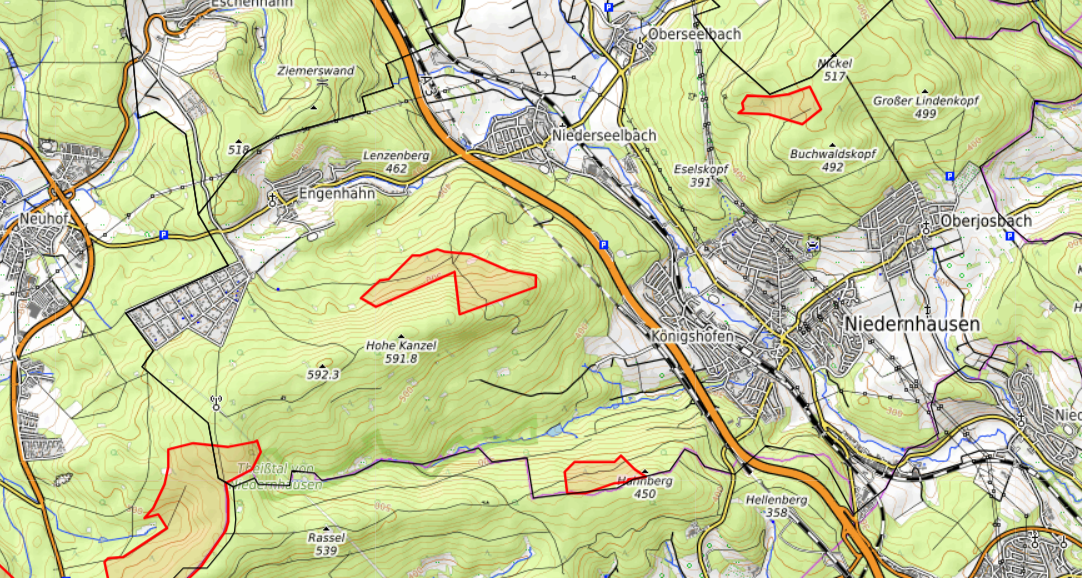 11
[Speaker Notes: Aktuell importiert Hessen noch ca. 50% des Stroms]
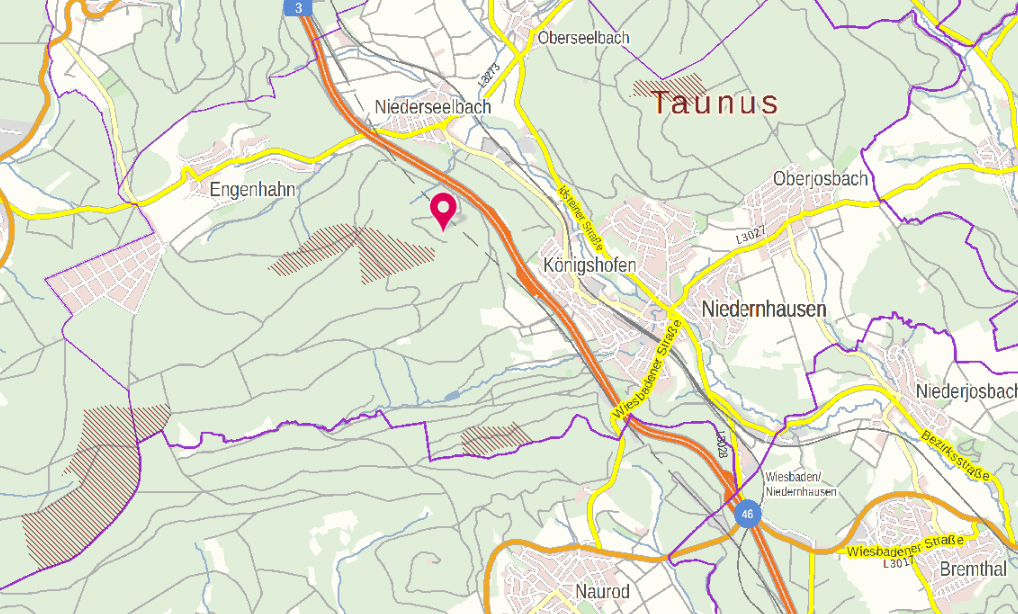 Wind-Vorangebiete in Niedernhausen VRG 2-384
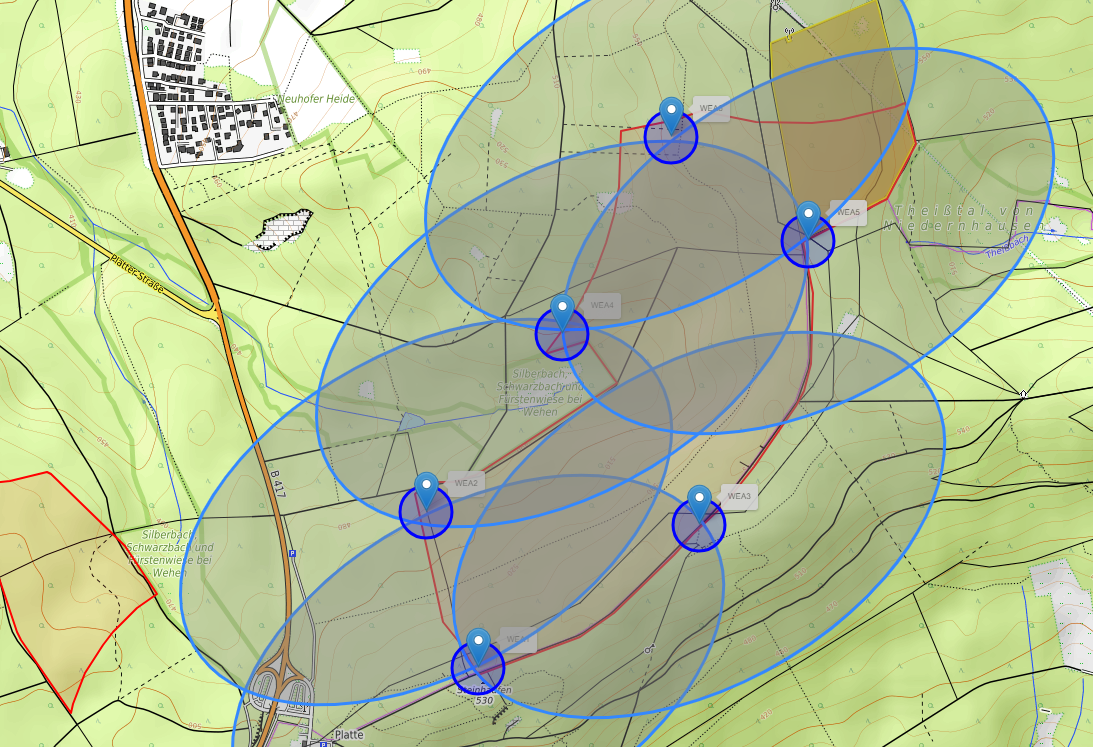 VRG 2-384
12
[Speaker Notes: Aktuell importiert Hessen noch ca. 50% des Stroms]
Visualisierungen in Niedernhausen
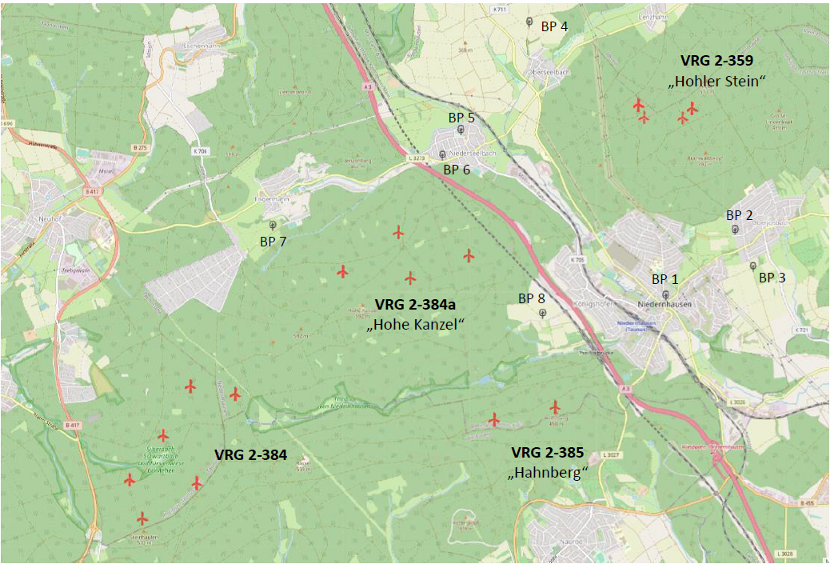 13
[Speaker Notes: Aktuell importiert Hessen noch ca. 50% des Stroms]
Einnahmen durch Erneuerbare
Chance und Risiko zugleich
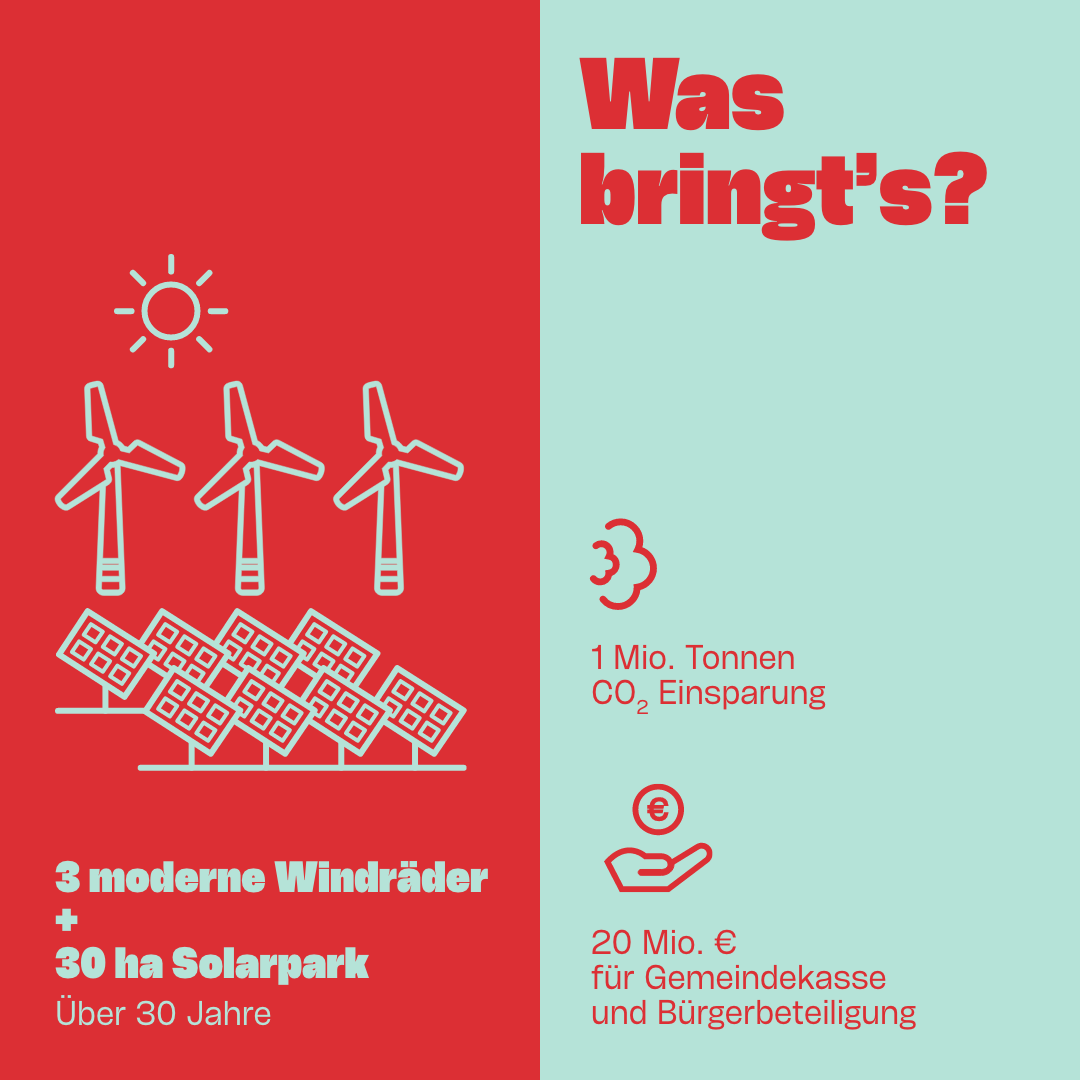 Verteilungsungerechtigkeit oft Grund für stellvertretende 
Konflikte

Aufgabe der Projektbeteiligten, finanzielle Beteiligung als Chance zum Dialog zu sehen
14
LEA Hessen | 07.09..2023
Einnahmen kommunaler Flächeneigentümerinnen
Fiktive Beispielrechnung: 3 Windanlagen auf eigenen Flächen Stromertrag pro Jahr 40 Mio kWh
Pachteinnahmen (steuerfrei), anteilig am Ertrag (Umsatz) pro Jahr (z.B. 15%):pro Jahr ca. 400.000 – 500.000 Euro = ~10 Mio Euro 
Kommunalabgabe §6 EEG (aus EEG-Topf), je nach Flächenanteil im Umkreis von 2,5km  z.B. 40.000 Euro p.a. (fiktiv: 50% Flächenanteil) = ~ 1 Mio Euro
Gewerbesteuer zwischen 17.-25. Jahr = ~ 2,5 Mio

Optional: kommunale finanzielle Beteiligung am Windpark (und weitere Beteiligte wie z.B. Bürgergenossenschaften oder Bürger direkt)Bei kommunaler Beteiligung von z.B. 30% weitere (zu versteuernde) Gewinne in Höhe von ~5 Mio Euro möglich
15
LEA Hessen | 07.09..2023
Der Gesamtprozess Windpark
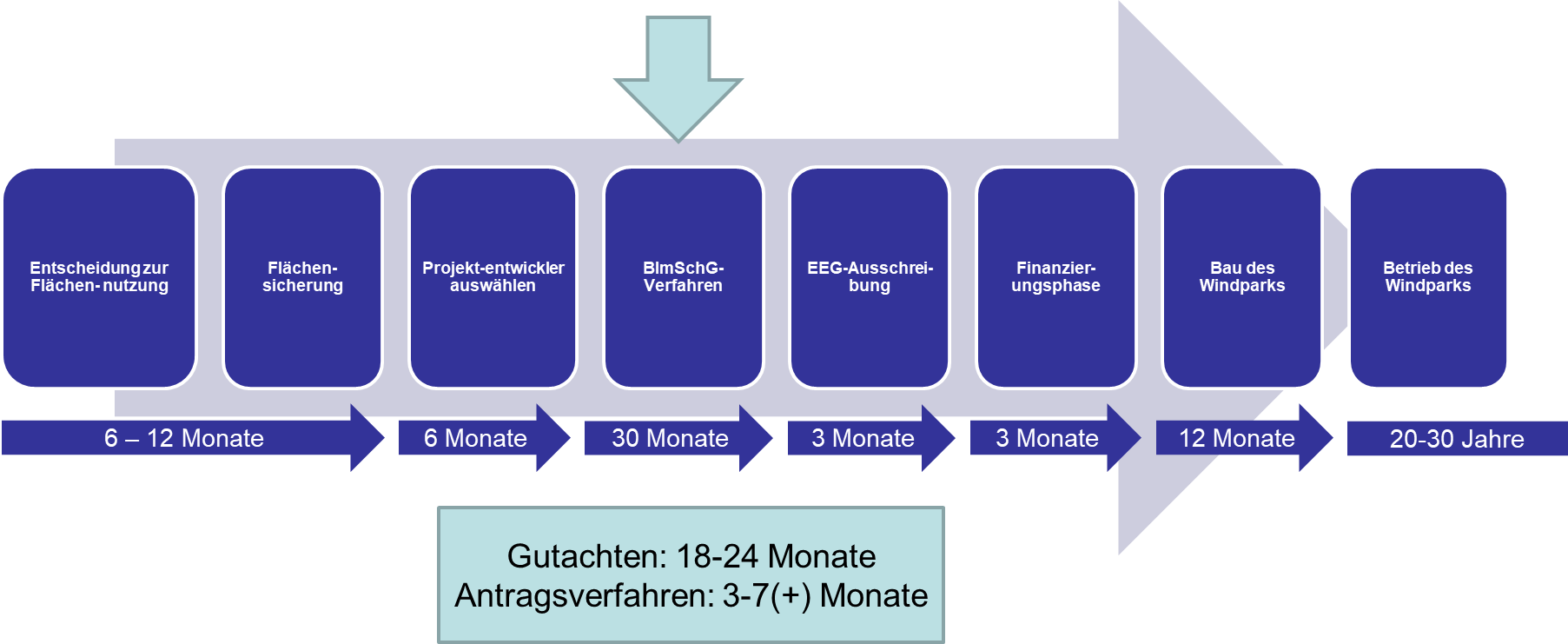